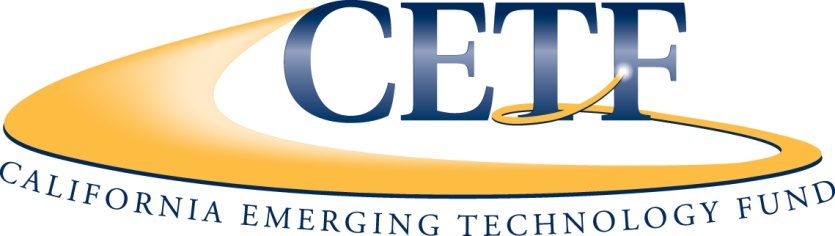 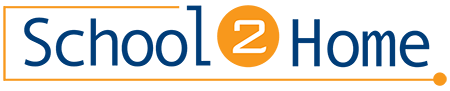 Harnessing the Power of Technology to Accelerate Academic Performance for All Students in Underserved Schools
California State Assembly Education Informational 
 Committee Hearing
February 21, 2024
Background
Schools Were Rushed into Distance Learning Unprepared; Many Still Struggling with Technology Challenges

Schools in Low Income Communities  Require Guidance for Effective Tech Integration

School2Home Incorporates the Best Practices for Effective Use of Technology to Drive Student Performance
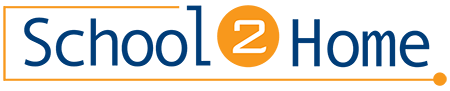 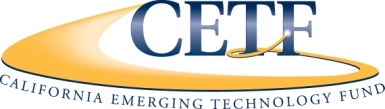 Technology Access Data
2023 Digital Equity Report:
Broadband Connectivity Dropped from 97% in 2021 to 93% in 2023 As a Result of The Pandemic 
Students with Devices At Home Dropped from 95% in 2021 to 70% in 2023

Affordable Connectivity Events:
70% Earned Less than $40,000
65% of families with children in school did not own a computing device.
47% Said their Children’s School Did Not Allow Devices to Be Taken Home
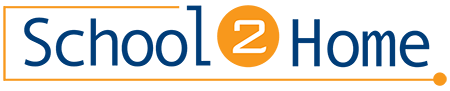 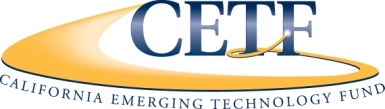 Recommendations (No New General Fund $)
Declare All State-Funded Student Devices Can Be Taken Home
Require Title I Schools (Grades 6+) Provide Device Training to Parents 
Request the State Board of Education to Develop Guidelines of Best Practices to be Incorporated into District LCAPs
Request CCEE to Convene a “Learning Community” Among a Cross Section of Districts to Implement School2Home, Report Results
Update Community Schools Program to Incorporate Best Practices to Optimize the Use of Technology
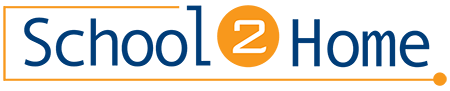 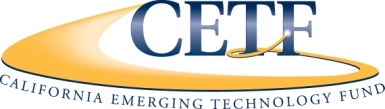